Движение материальной точки по окружности. Сила Лоренца.Задание № 15
Есипов А.Е., учитель физики 
ГБОУ СОШ №1 «ОЦ» с. Борское
Электродинамика(повышенный уровень, 2 балла)
3.1. Электрическое поле
3.2. Законы постоянного тока
3.3. Магнитное поле
3.4. Электромагнитная индукция
3.5. Электромагнитные колебания и волны
3.6. Оптика
КЭСы №15
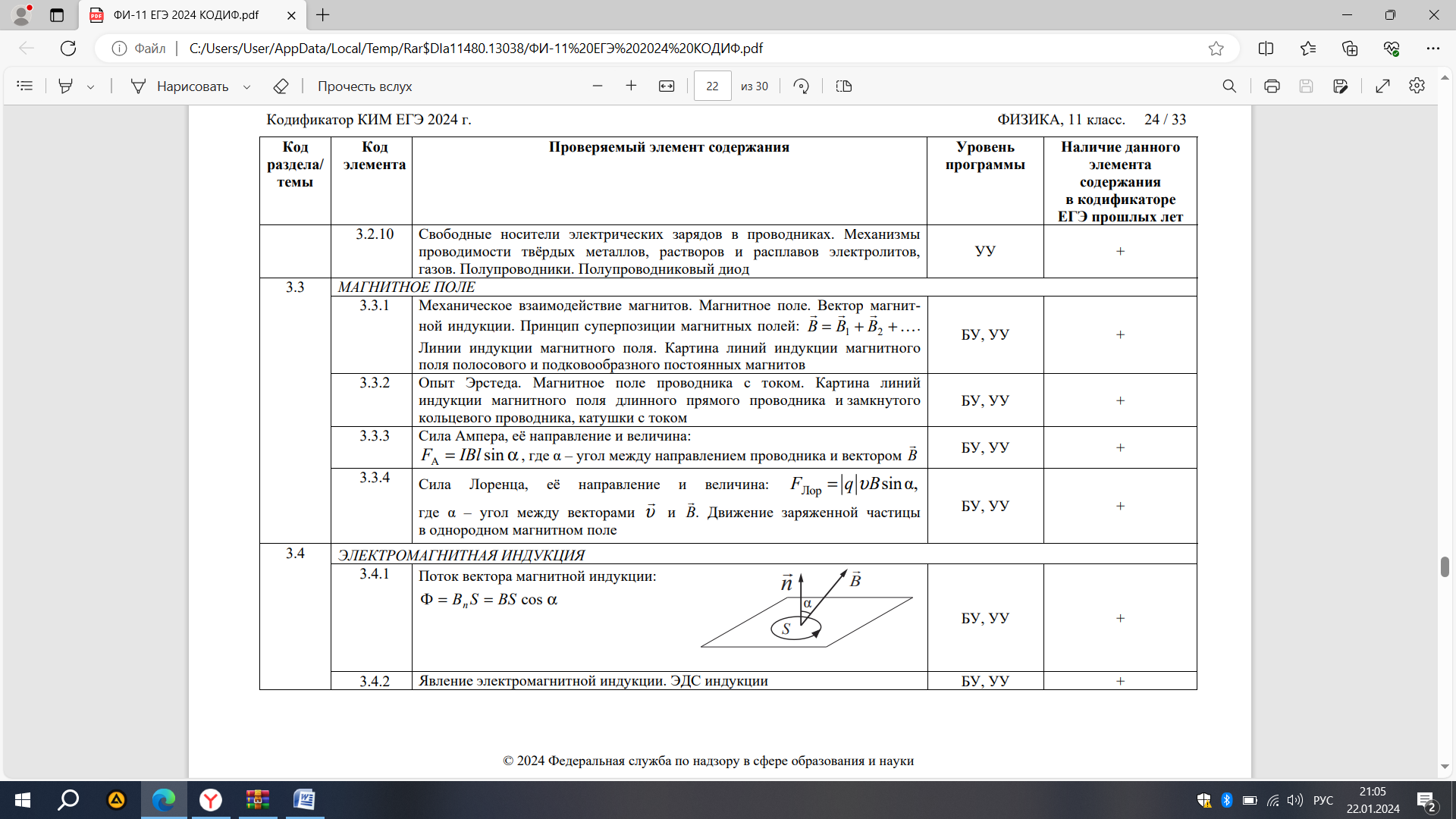 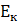 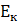 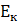 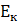 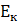 Движение по окружности
Основные понятия                   Основные формулы
Т-период-с                                 
 n-частота обращения-Гц
 R-радиус окружности-м 
 V-скорость-м/с
 Е-энергия-Дж
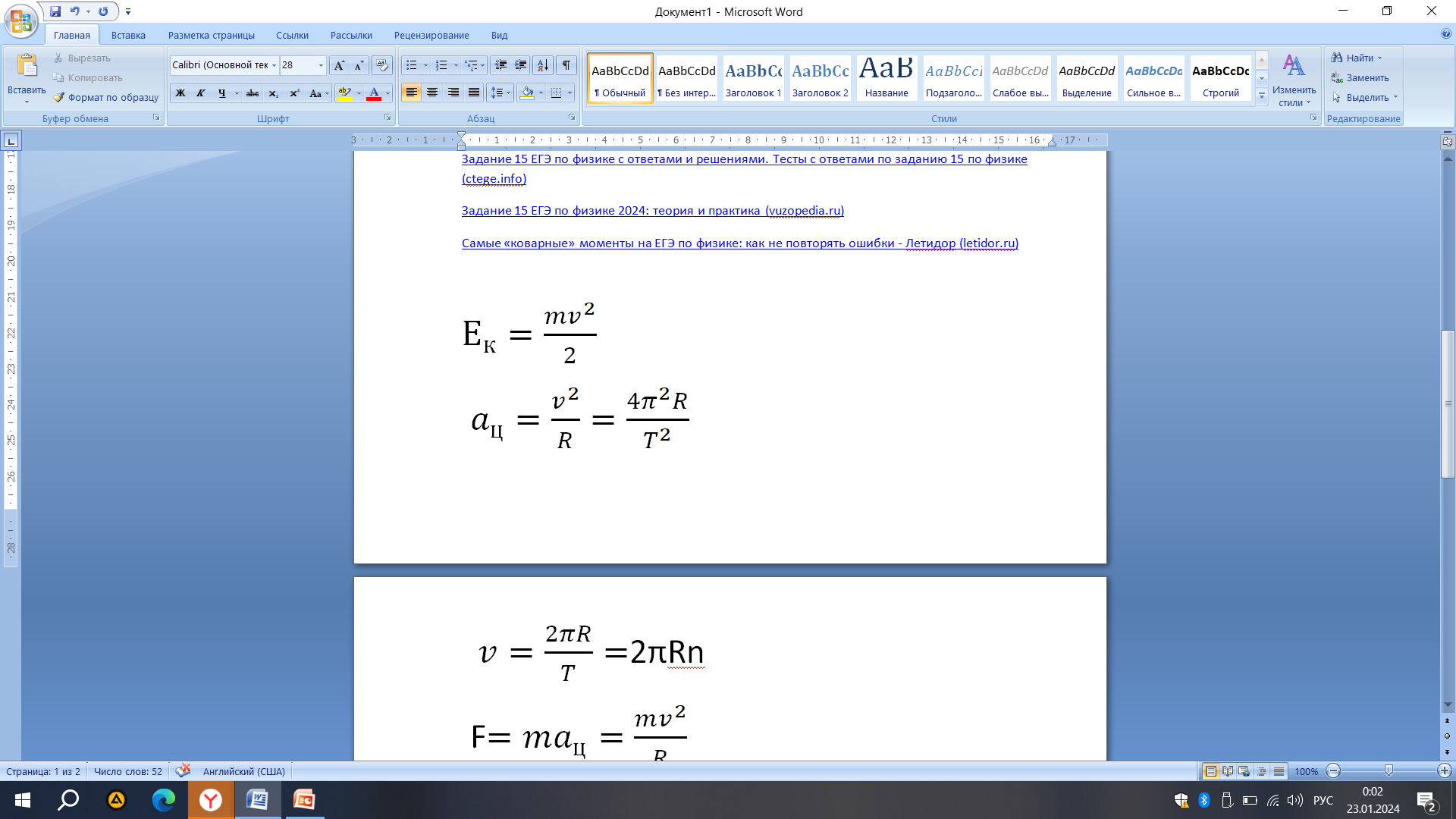 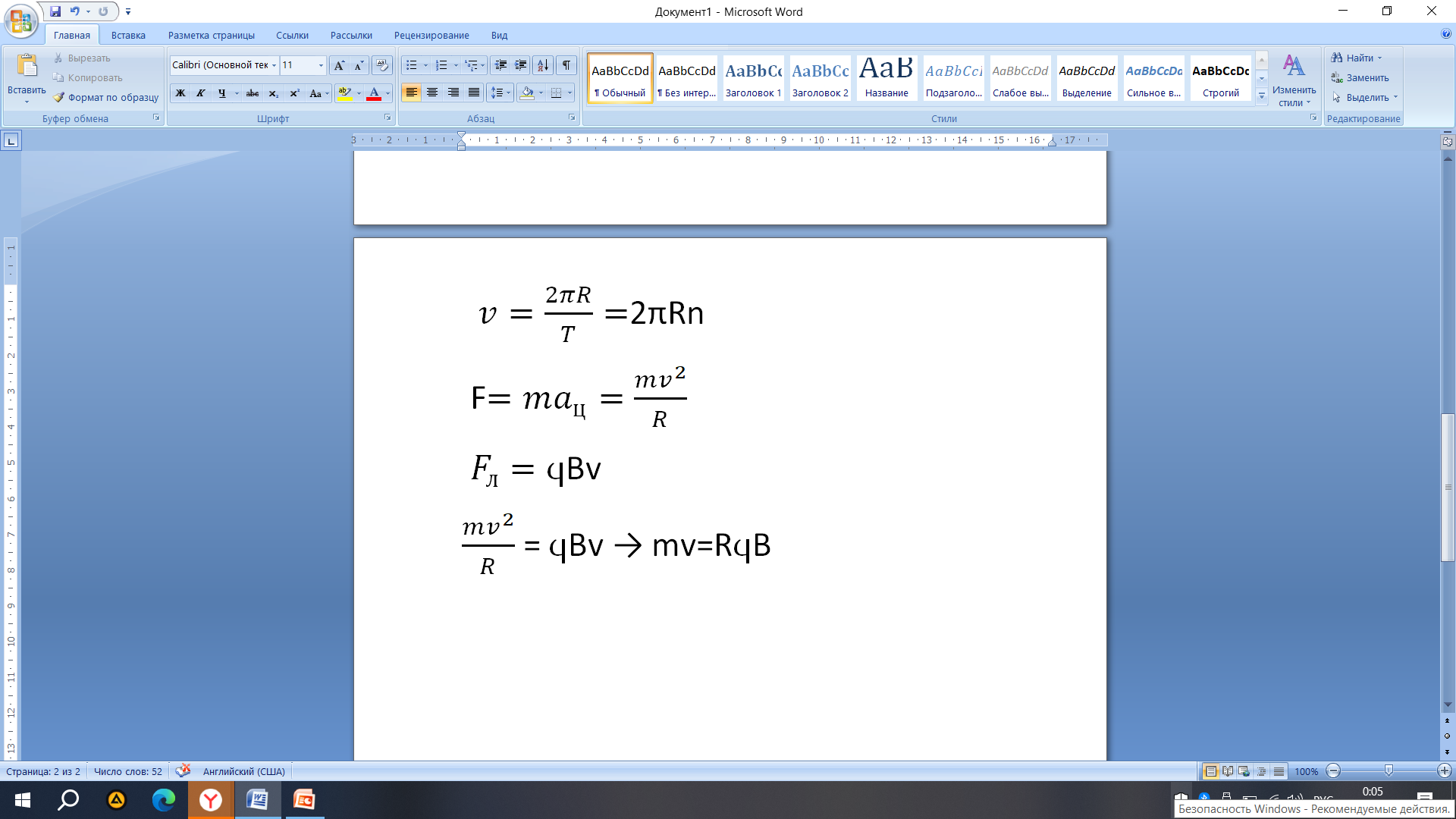 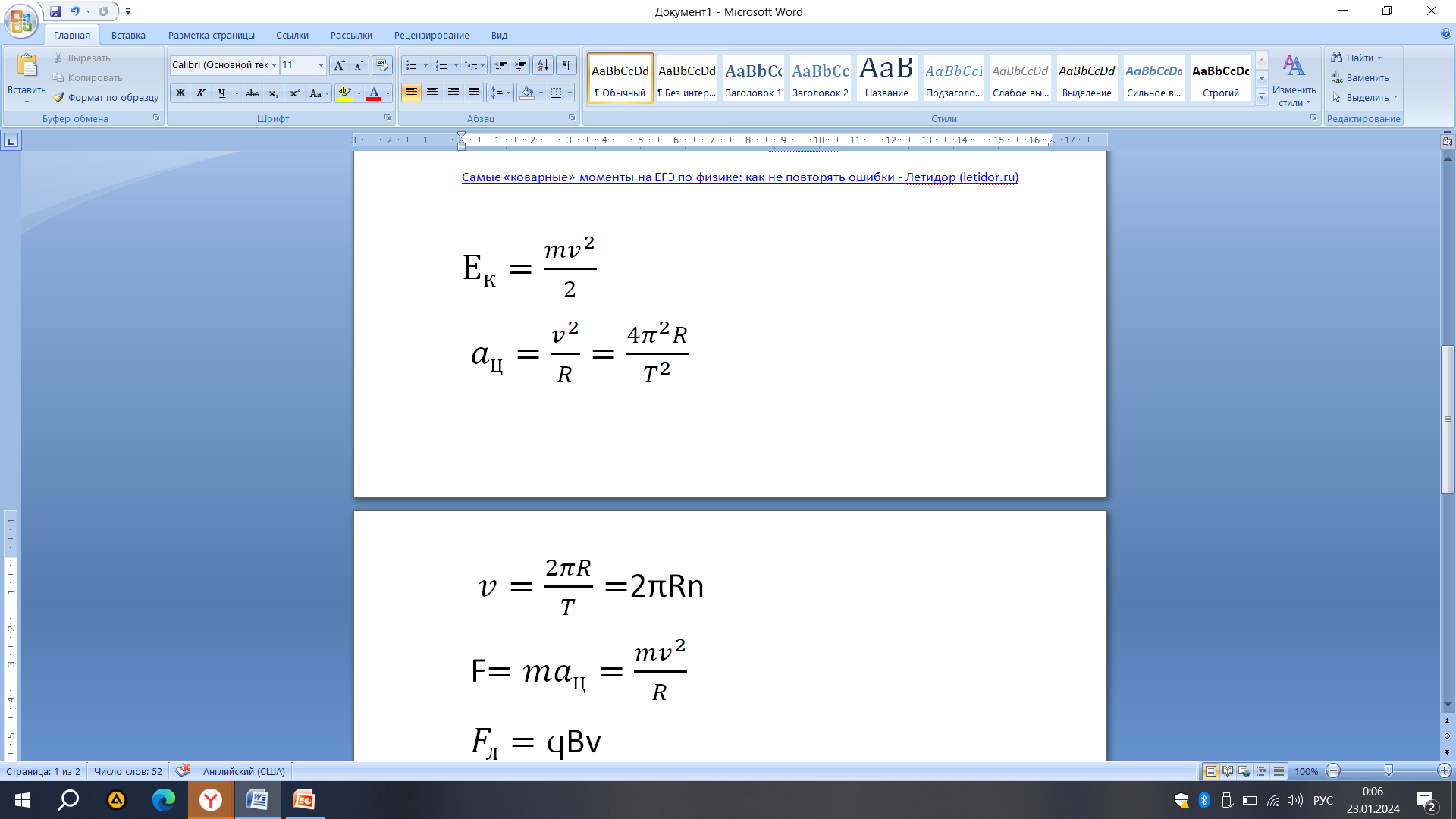 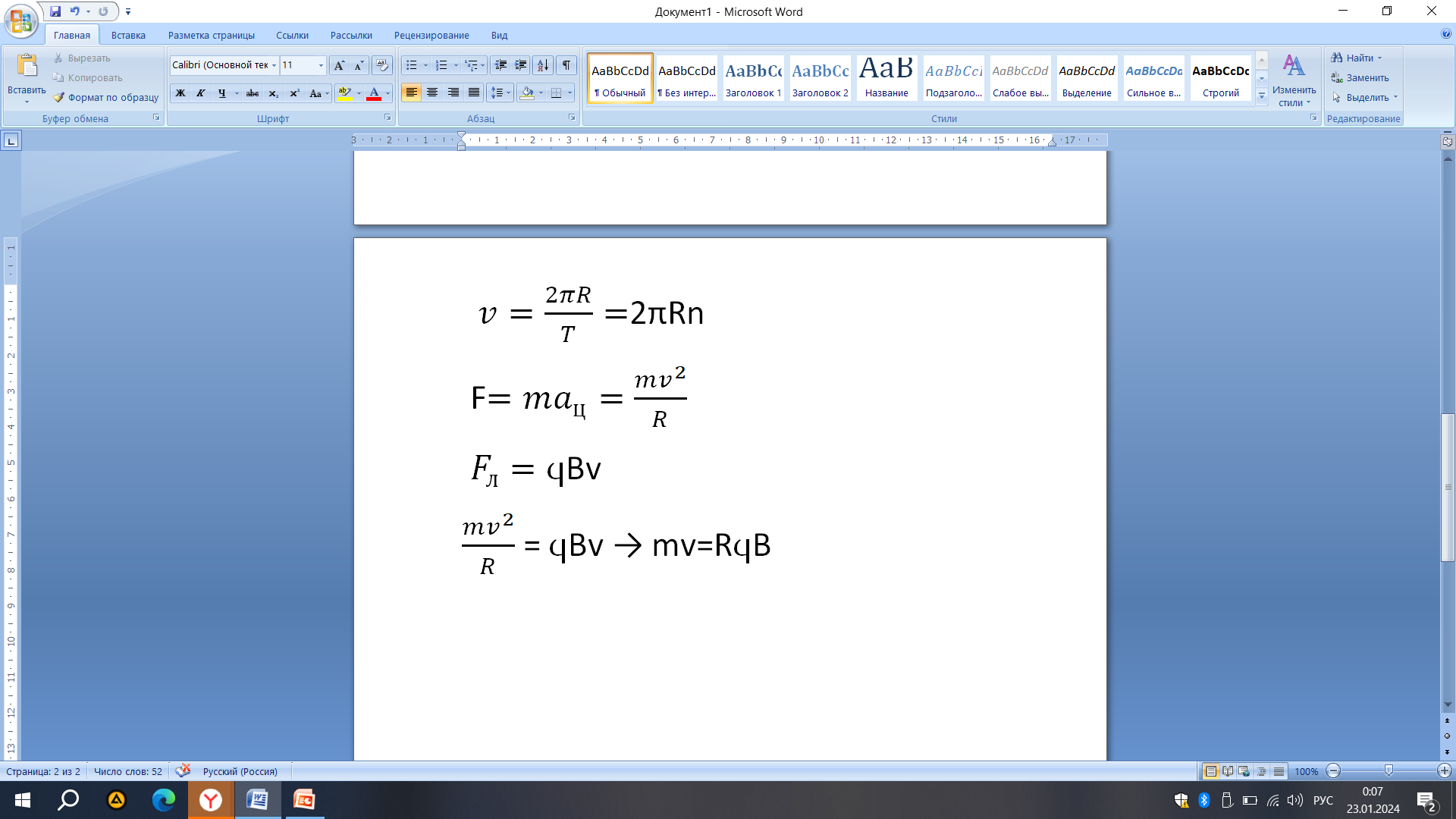 Сила Лоренца. Движение заряженных частиц в магнитном поле
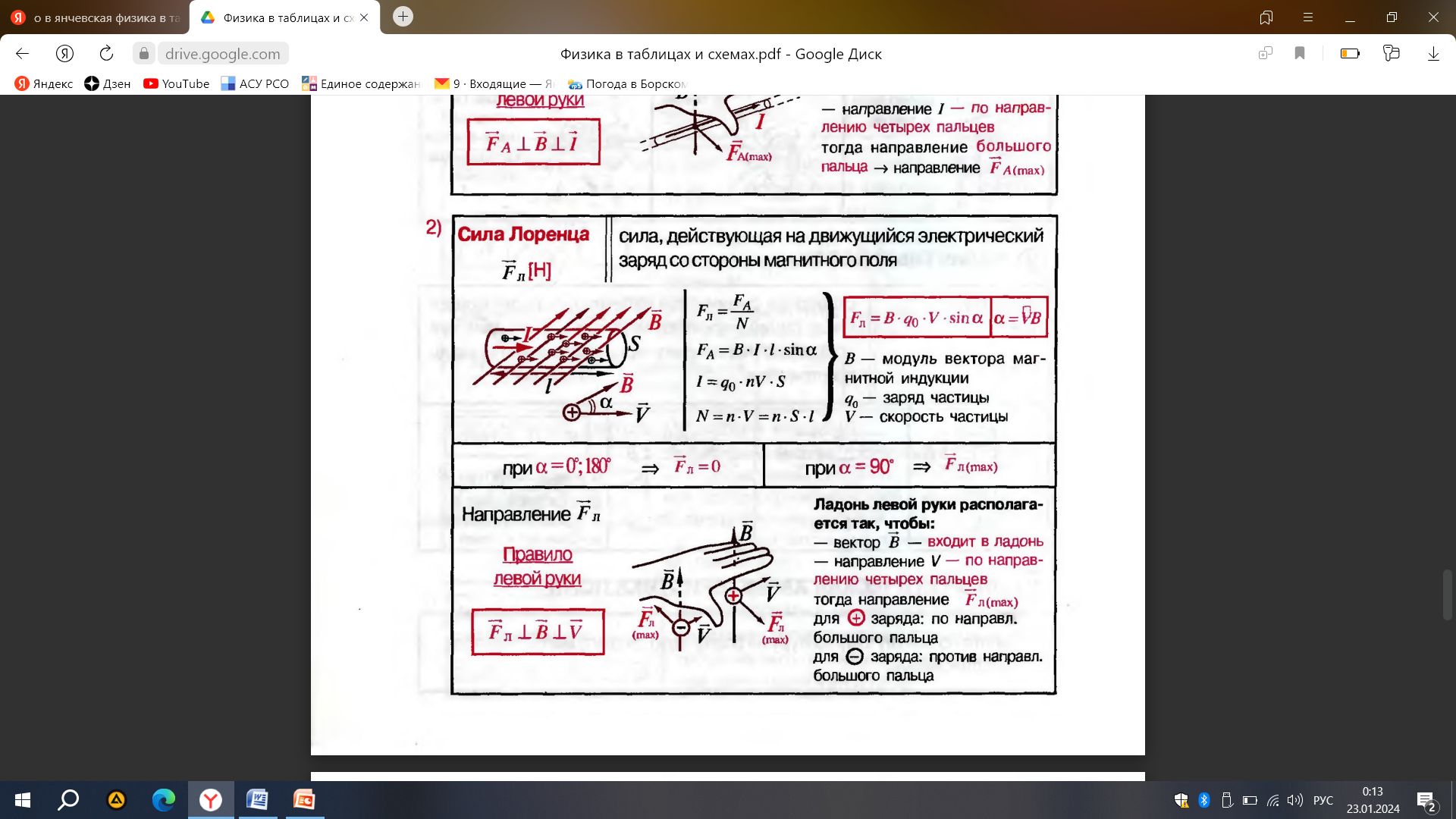 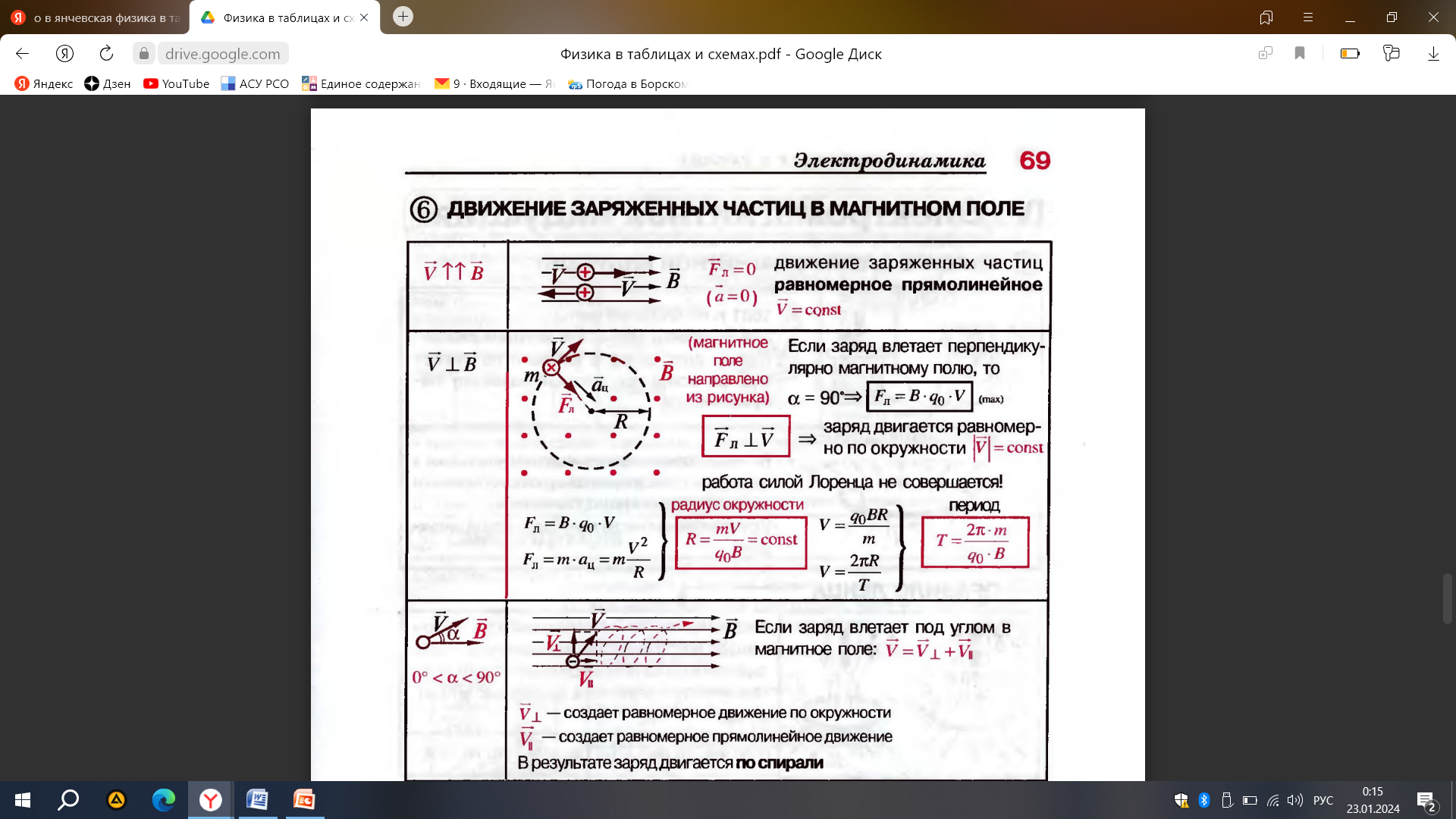 Алгоритм решения
1. Записать исходные данные
2. Записать формулы силы Лоренца и второго закона Ньютона с центростремительным ускорением
3. Приравнять и получить исходную формулу:


4. Записать (подобрать) формулы для определения других величин (период, частота, энергия)
5.Провести анализ (выяснить, какие величины меняются, а какие остаются постоянными)
6. Выяснить характер изменения величин
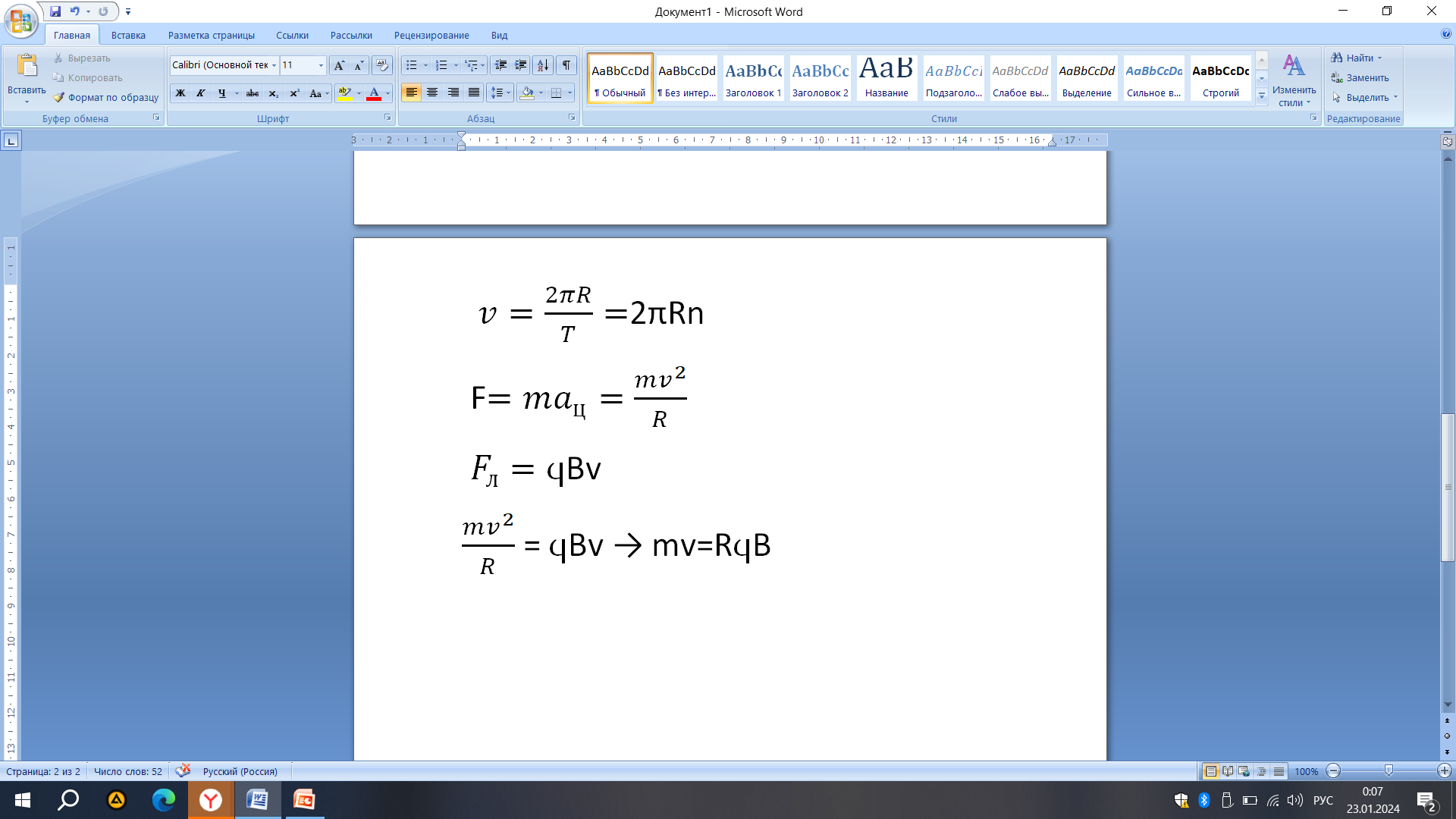 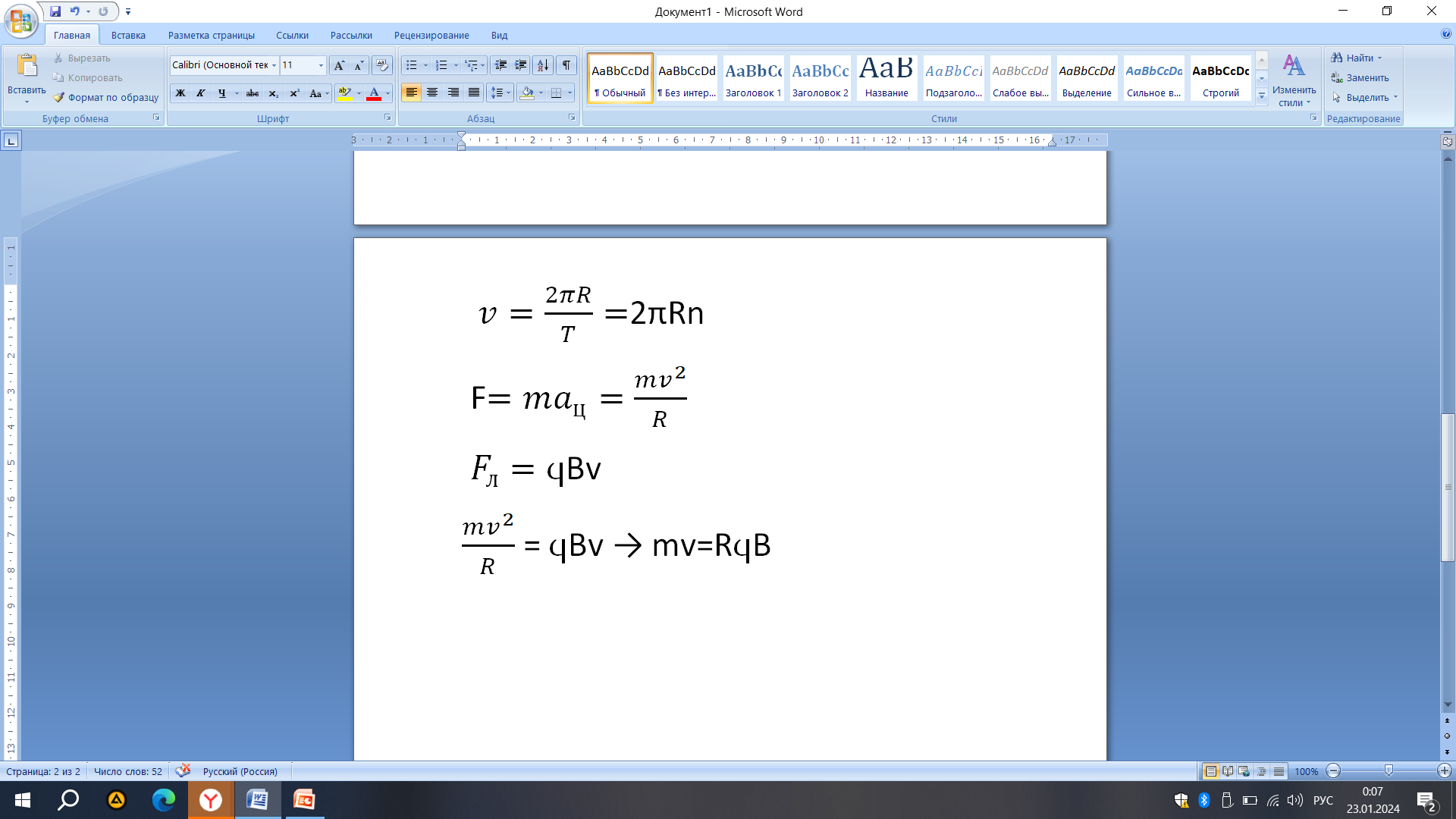 Центростремительное ускорение
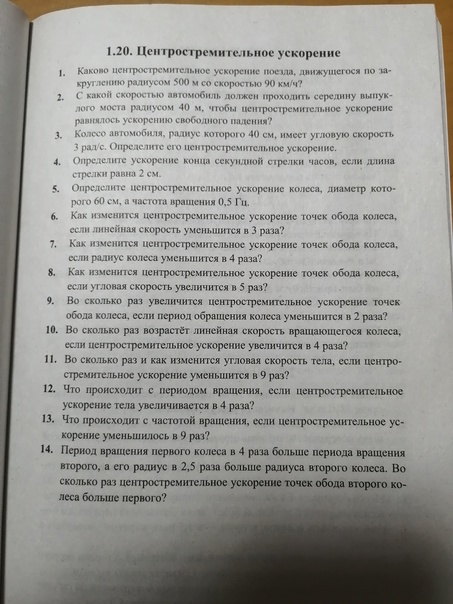 Сила Лоренца
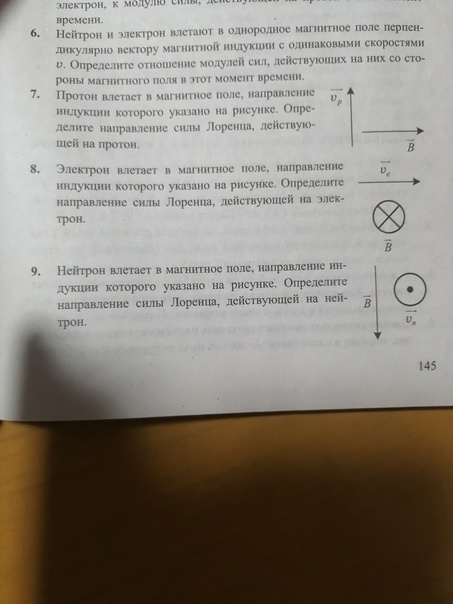 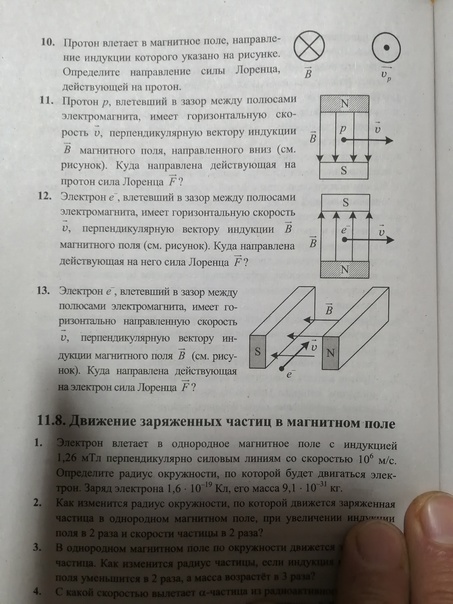 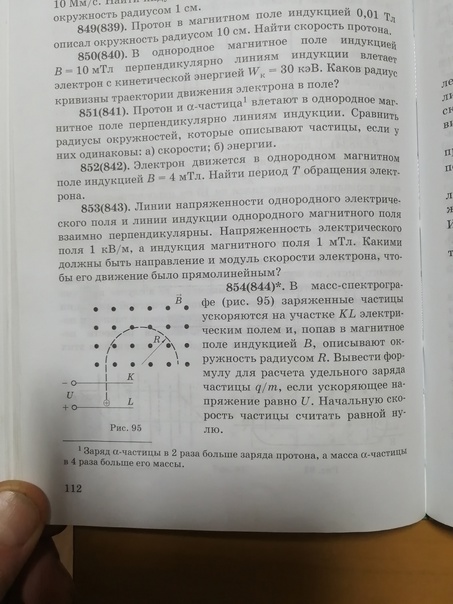 Задание №15
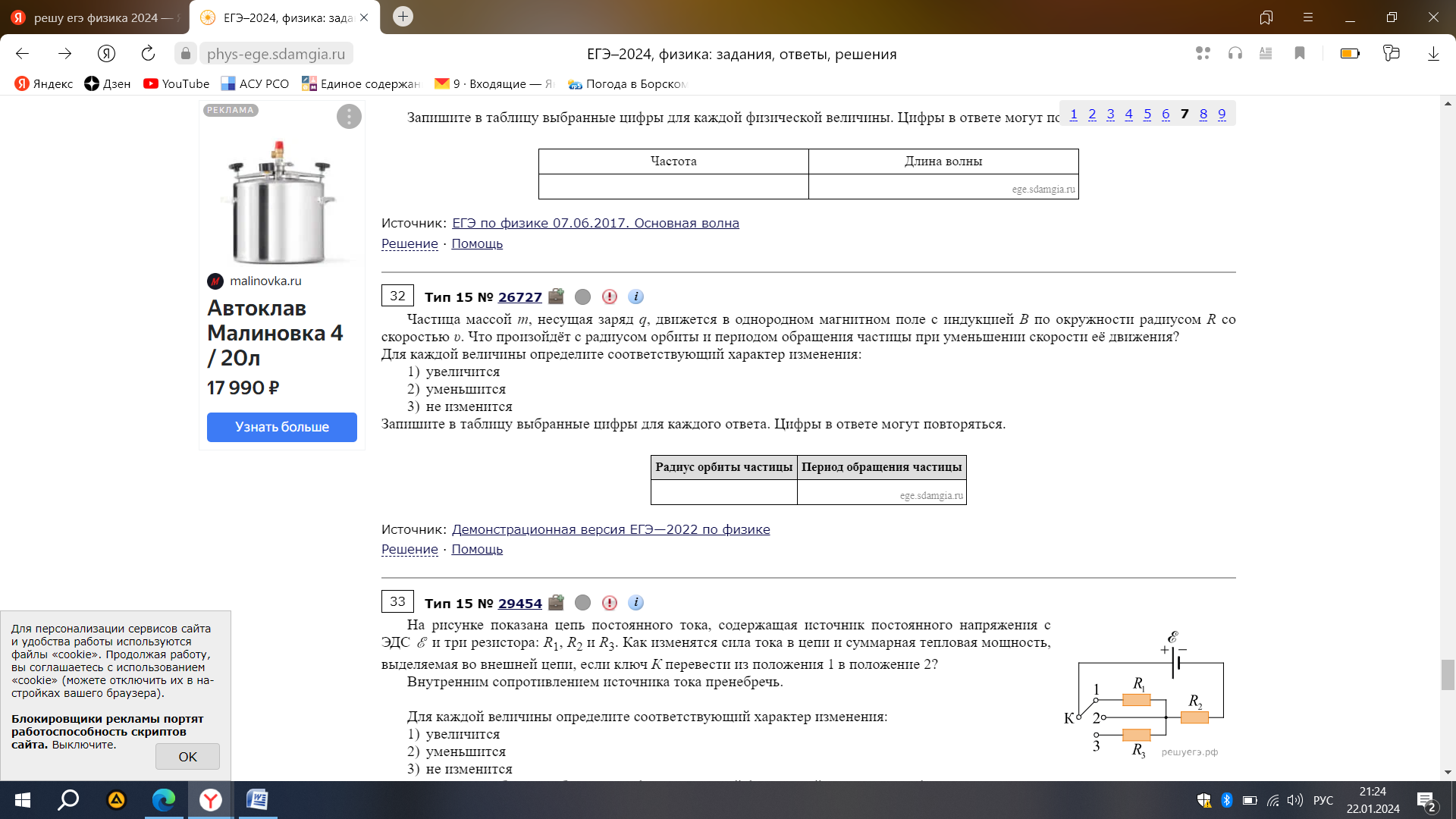 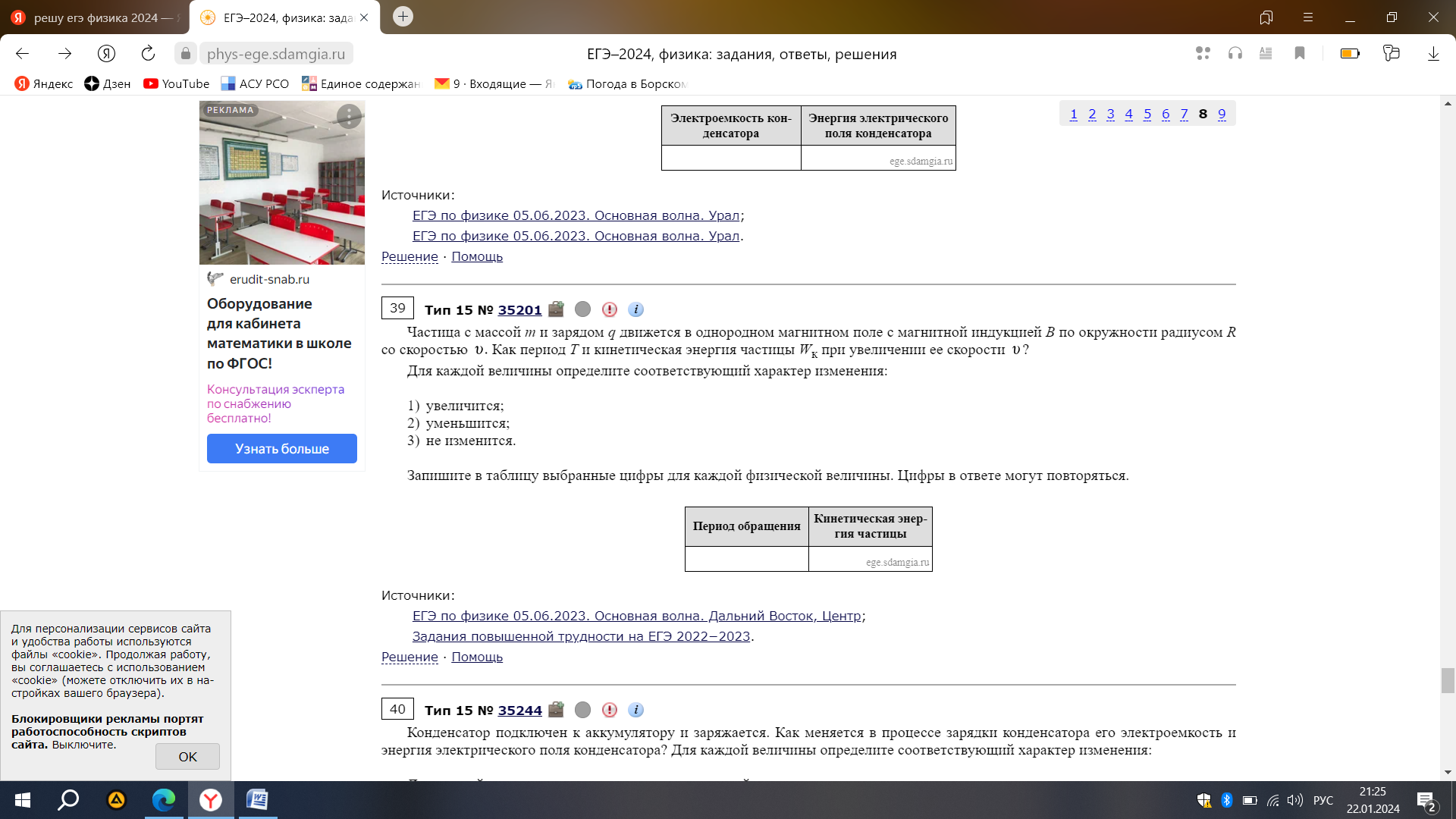 Ресурсы
Задание 15 ЕГЭ по физике с ответами и решениями. Тесты с ответами по заданию 15 по физике (ctege.info)
Задание 15 ЕГЭ по физике 2024: теория и практика (vuzopedia.ru)
Самые «коварные» моменты на ЕГЭ по физике: как не повторять ошибки - Летидор (letidor.ru)
Касаткина И.Л. Физика для старшеклассников и абитуриентов: интенсивный курс подготовки к ЕГЭ/ Ростов-на-Дону: Феникс, 2012